Informationsabend zur Wahl der 2. Fremdsprache Latein
Latein - eine total tote Sprache???
Wozu Latein?!?
Wofür braucht mein Kind Latein?
Für welche Schülerinnen und Schüler ist Latein besonders geeignet?
Welche Perspektiven gibt es mit Latein am Johannes-Gymnasium?
Blick ins Unterrichtsmaterial
Latein als Basissprache
Italienisch
Spanisch
Fremdwörter
vino
vinõ
Vinothek
Portugiesisch
Deutsch
Latein
vinum
vinho
Wein, Winzer
Französisch
Englisch
Rumänisch
vin
wine
vin
Latein ist überall
Latein ist überall
Latein ist überall
Latein ist wirklich überall ...
Zusammenfassung
Latein ist
Alltagssprache
Universitätssprache
Europäische Basissprache
lässt uns Fremdwörter reflektieren und richtig gebrauchen
Vorteile von Latein als 2. Fremdsprache
Unterrichtssprache ist Deutsch
Latein wird so ausgesprochen, wie es geschrieben wird
Es wird grundsätzlich nur vom Lateinischen ins Deutsche übersetzt
Latein schult das Ausdrucksvermögen im Deutschen
Förderung des strukturierten Denkens und der Konzentrationsfähigkeit
Lateinunterricht im 21.Jahrhundert
sorgfältiges Abwägen von Lösungen
systematisches Erschließen von Informationen in Texten
Erlernen von Arbeitstechniken
Zugang zu den Wurzeln der europäischen Kultur
Perspektiven am Johnny
Italienisch als Wahlpflichtfach in Stufe 9/10
Austauschprogramm mit der Lahnsteiner Partnerstadt Montesilvano (s.u.)
Spanisch in der Oberstufe 
Erwerb des Latinums in Klasse 10 (bei Note ausreichend)
 Latinum bzw. Lateinkenntnisse für viele Studiengänge Voraussetzung
Abschlüsse
Klasse 5/6  - 10
Latinum
Klasse 5/6– 13
Großes Latinum
Lateinkenntnisse
Klasse 11 – 13 im sog. Null-
Kurs – nur für Realschüler
Klasse 11 – 13 schriftl. 
Abiturfach o. Zusatzprüfg. – 
nur für Realschüler
Latinum
Einblicke ins Schulbuch
Modern aufgebautes Schulbuch
Zahlreiches Lernmaterial
Übungssoftware
Vokabeltrainer
Grammatikbuch
[Speaker Notes: So könnte es ausgesehen haben.
Findest du Dinge, die es heute auch so gibt?]
Tonspur Klett.de
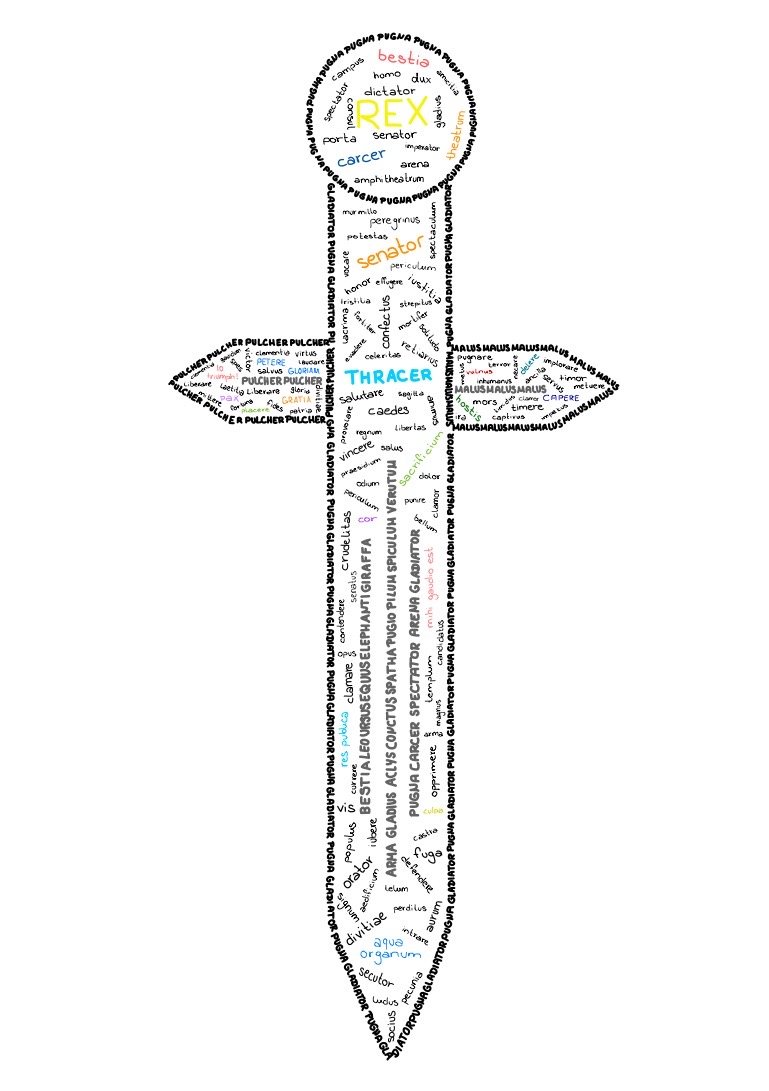 Kreativer Umgang im Unterricht
Vertiefung erlernter Unterrichtsinhalte 
   auch mal kreativ…
Der Schüleraustausch nach Montesilvano
Für Lateinschüler besonders geeignet
Unterbringung in italienischen Familien
Spannende Exkursionen
Erleichtertes Lernen moderner Fremdsprachen, vor allem Italienisch
Für wen empfehlen wir Latein besonders?
Schüler/innen, die Spaß haben 
am Knobeln
an antiker Kultur
an kreativer Literaturarbeit 

Schüler/innen, die etwas stiller sind und eher Hemmungen haben, unbefangen „loszuplappern“
Noch Fragen?
Schauen Sie auf unsere Homepage!
Sprechen Sie uns an!
Wir freuen uns auf die zukünftigen Lateinschüler/innen!

https://www.johannes-gymnasium.de/johannes_gymnasium/Unterricht%20und%20Erziehung/Fachbereiche/Sprachen/Latein/

https://www.johannes-gymnasium.de/johannes_gymnasium/Unterricht%20und%20Erziehung/Fachbereiche/Sprachen/Latein/Jo_Gym_VivaVox2015.pdf